Real Estate Association Presentation
07/15/2021
What Does the Inspection Department Do?
What Does the Inspection Department Do?
North Carolina General Statute 160D-1104
Inspects construction, renovation, additions, repair and other structures
Inspects plumbing systems (new, renovating, addition, and repair)
Inspects electrical systems (new, renovating, addition, and repair)
Inspects mechanical systems (new, renovating, addition, and repair)
 Heating & Cooling Appliances & Ductwork
 Gas Appliances & Gas Piping
What Does the Inspection Department Do?
Enforces the North Carolina Technical Building Codes, which consist of:
Building Code
Residential Code
Manufactured Building Code
Electrical Code
Plumbing Code
Mechanical Code 
Existing Building Code
Fuel- Gas Code
Energy Conservation Code
Law and Administrative Code
ANSI A117.1 (Accessibility Code) Not ADA.
Fire Prevention Code
What Does the Inspection Department Do?
City of Fayetteville’s Inspections Division does not do:

Safety Inspections
Home Inspections
How-to-build _______
Design
Make structural judgements
Permits Required
Permits Required
North Carolina General Statute 160D-1110

General Statute and Code will reference what is required and what is not required.

If permit is not required, does not exempt from meeting state code.
Work Without A Permit
Work Without A Permit
Generally, Cumberland County Tax Office will have a building listed one way and on-site visit shows something else!

Home –Inspector finds issue

Contractor finds issue

Perspective Home Buyer finds issue

Inspections Division has no record of permit or permit never received inspections
Work Without A Permit
What next ?!?!?!
Generally will require a Licensed General Contractor.

Will require permits

Will require “destructive” inspections

Engineers can no longer sign off
Rental Property
Rental Property
North Carolina General Statute 160D Article 12 (minimum housing)
City of Fayetteville Code of Ordinances Chapter 14

Property must be maintained.

Not the tenant’s responsibility. Tenant cannot pull certain permits by state law.
Home Inspectors
Home Inspectors
North Carolina General Statute 143-151.58
North Carolina Administrative Code Title 11, Chapter 8

Must be state licensed

Has limitations on what they can and cannot inspect.

https://www.ncosfm.gov/licensing-cert/home-inspector-licensure-board-hilb
How to use E-Development Portal
How to use E-Development Portal
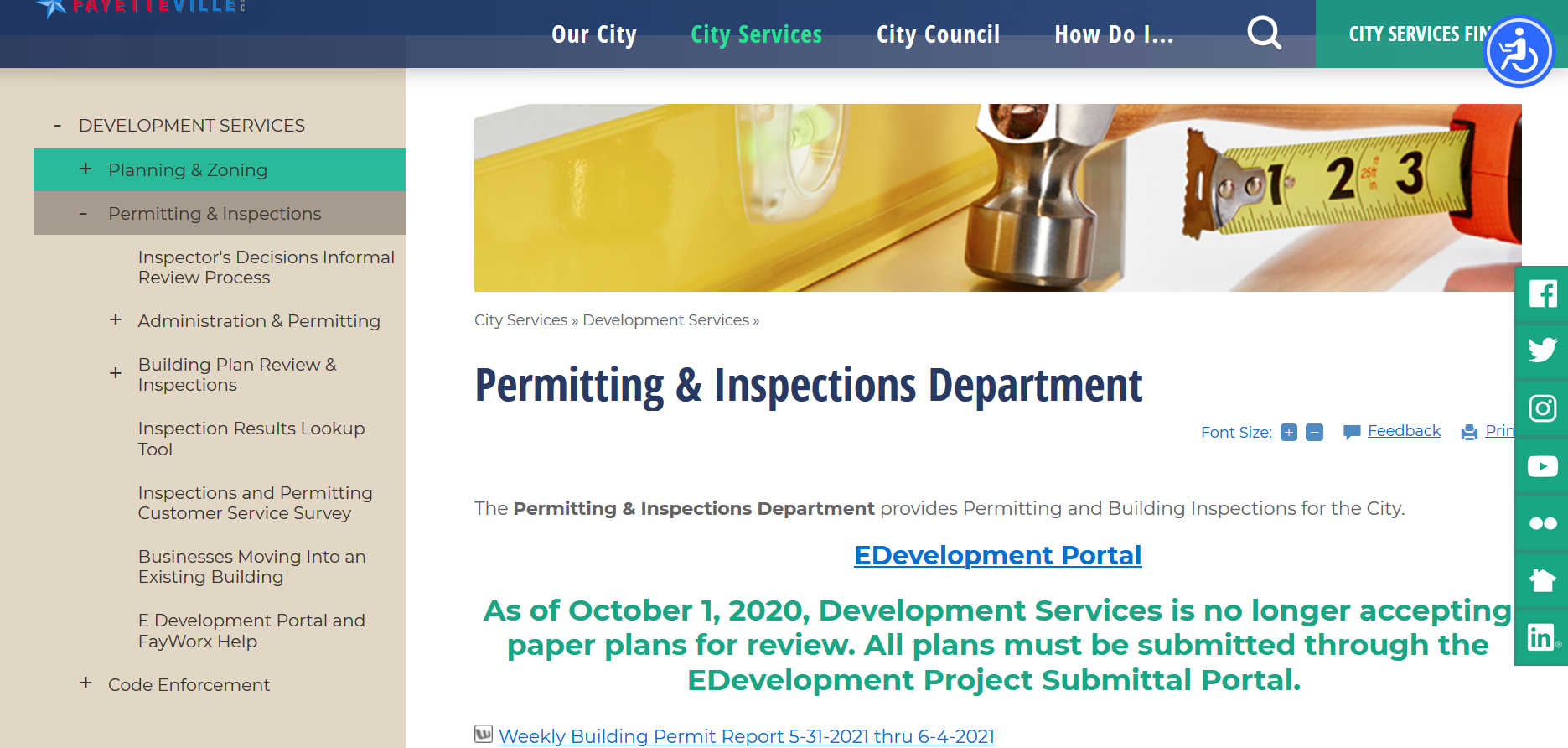 How to use E-Development Portal
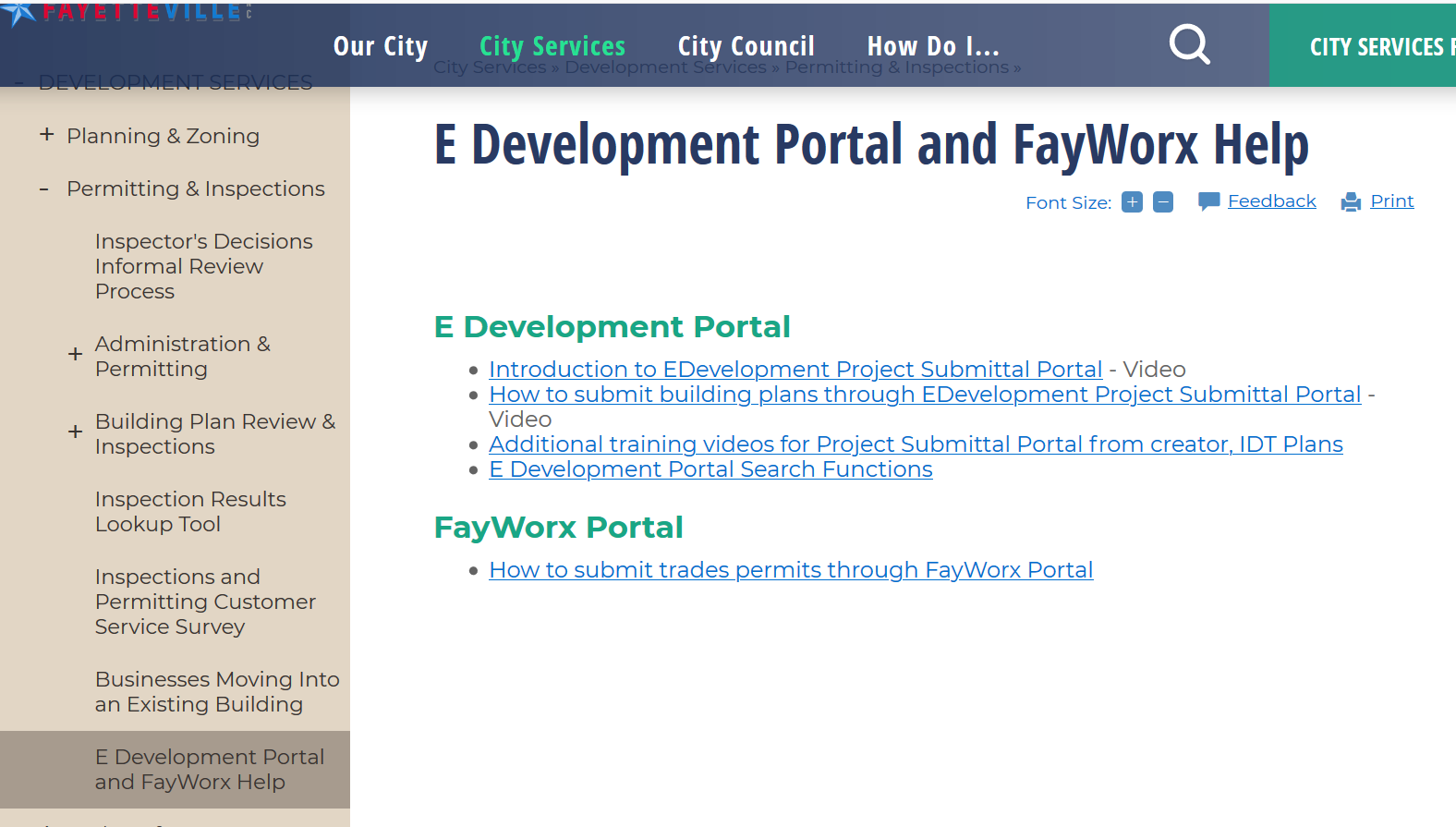 Change of Occupancy; Change of Use; Change of Occupant
Questions